Figure 1. dFmr1 is required for H2Av phosphorylation generated by replication stress but not double-strand breaks in ...
Hum Mol Genet, Volume 23, Issue 19, 1 October 2014, Pages 5188–5196, https://doi.org/10.1093/hmg/ddu241
The content of this slide may be subject to copyright: please see the slide notes for details.
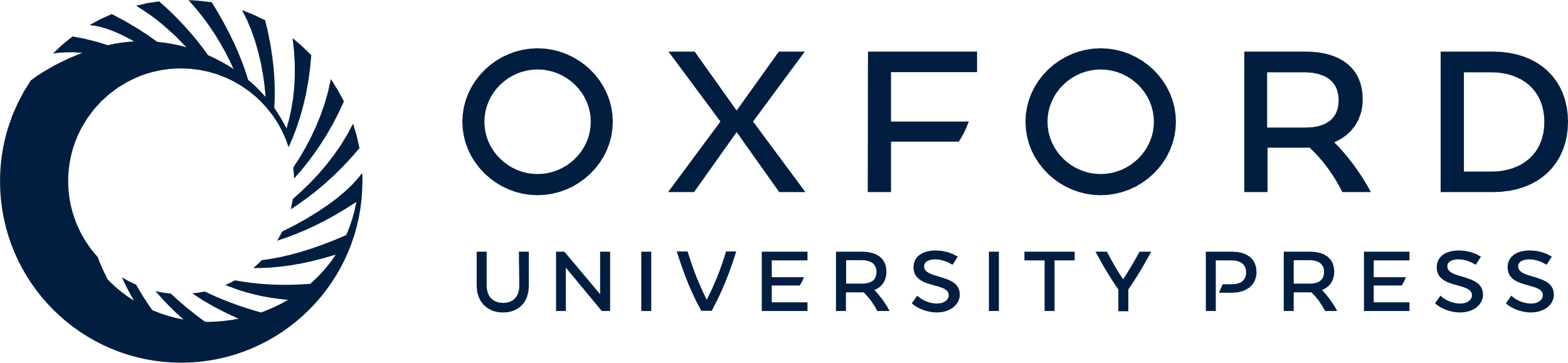 [Speaker Notes: Figure 1. dFmr1 is required for H2Av phosphorylation generated by replication stress but not double-strand breaks in germline. Three- to 4-day-old w1118 (A) or dfmr1 (B) ovaries treated with or without 4 mm HU for 3 h were stained with anti-dFMR1 (red), anti-γ-H2Av (green) and Hoechst (blue).



Unless provided in the caption above, the following copyright applies to the content of this slide: © The Author 2014. Published by Oxford University Press. All rights reserved. For Permissions, please email: journals.permissions@oup.com]